本科生课程：统计计算与机器学习Lecture 6-3: Graph Convolutional Network
许志钦 
2020年春
Slide information
大部分内容来自文章：SEMI-SUPERVISED CLASSIFICATION WITH GRAPH CONVOLUTIONAL NETWORKS， Thomas N. Kipf and Max Welling. 2017
问题描述
手动构建一个GCN
Network
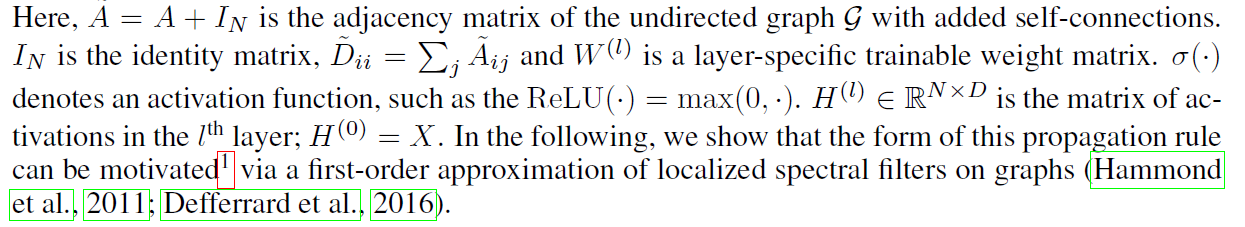 A two-layer GCN
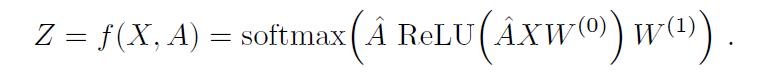 Thomas N. Kipf and Max Welling. 2017
如果要用关系朋友的朋友的信息呢？
A two-layer GCN
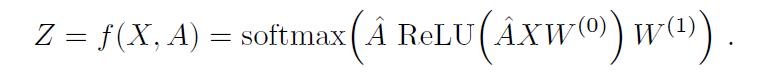 Thomas N. Kipf and Max Welling. 2017
Why it is convolution?
Kernel
Three node info
==three space info
Result
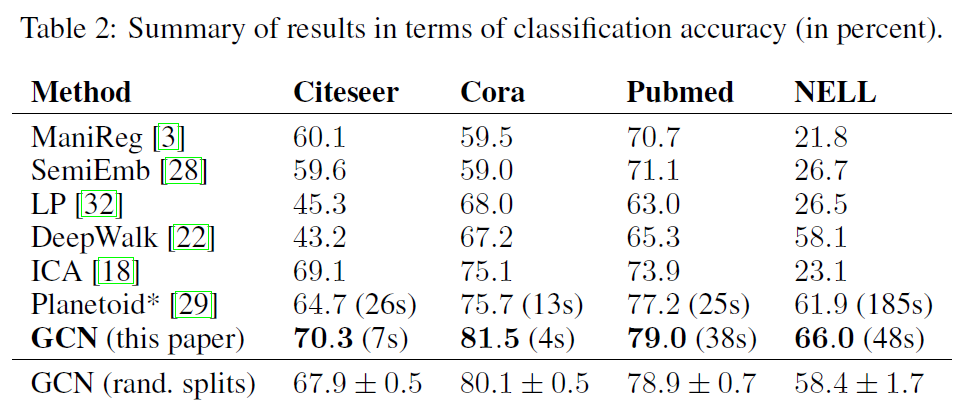 大作业